The study of gut microbiota using the 16S rRNA gene
Shinichi Sunagawa / Guillem Salazar, Sep 17th 2019
Shinichi Sunagawa / Guillem Salazar
18/09/19
0
Overview
Studying microbiota by 16S rRNA gene analysis

Human gut microbiome in health and disease

Diet effect on microbiome – introduction of work during next days
Shinichi Sunagawa / Guillem Salazar
18/09/19
1
Terminology
Individual – organism of specific genotype (e.g., bacterial strain)

Microbial ‘species’ – a group of co-existing strains that display greater genotypic similarity within themselves than to strains in other groups; often operationally defined based on sequence similarity of taxonomic marker genes (e.g. 97% 16S rRNA gene):  OTU - operational taxonomic unit

Microbiota – microbial taxa that populate a given habitat (e.g. gut microbiota)
 Taxonomic marker genes

Microbiome – microbial taxa and their genomic content (e.g. gut microbiome)
 Metagenomics
Shinichi Sunagawa / Guillem Salazar
18/09/19
2
Metagenomics analysis
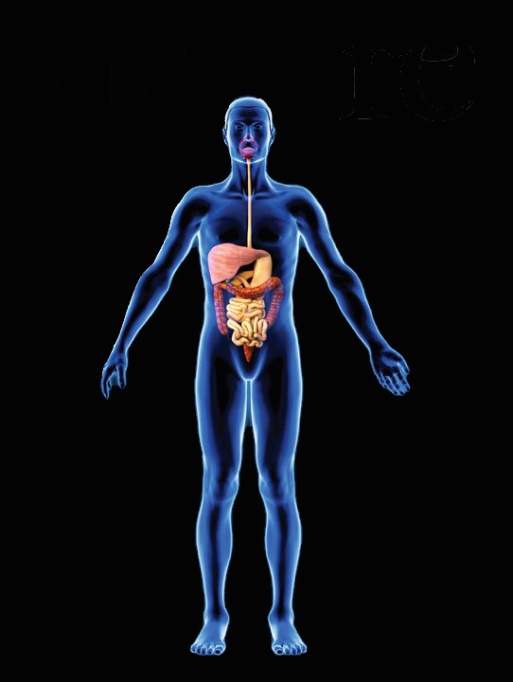 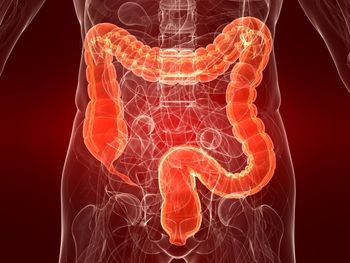 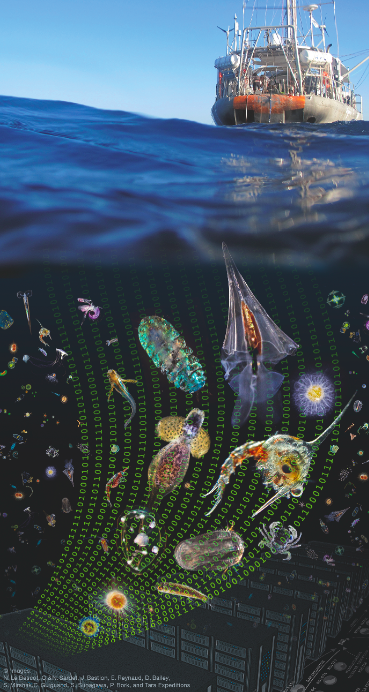 Assembly
Predicted genes / genomes
DNA sample
reconstruct          genomes
sequencing
Reference gene catalog
Taxonomic marker genes
HQ reads
Raw reads
human,         ocean, 
 soil, air, etc.
Quantitative analyses
‘Who is there?’
	- species composition
	- community structure
Taxonomic marker genes
Taxonomic profiles
Reference gene catalog
‘What do they do?’
	-  functional potential
HQ reads
Gene functional profiles
‘How do variable are individuals?’
	- gene content differences
‘How are populations structured?’
	- biogeography of individual species
Reference genomes
Genomic variations
Kultima, et al., PLoS One 2012 & Bioinformatics 2016; Sunagawa, et al., Nature Meth, 2013;
Mende, Sunagawa, et al., Nature Meth, 2013; Schloissnig, et al., Nature, 2013; Nielsen, et al., NBT, 2014; Li, et al., NBT, 2014
Shinichi Sunagawa / Guillem Salazar
18/09/19
3
The 16S rRNA gene
Part of prokaryotic ribosomes



16S rRNA present in all prokaryotes





conserved regions and variable regions
Secondary structure of 16S rRNA
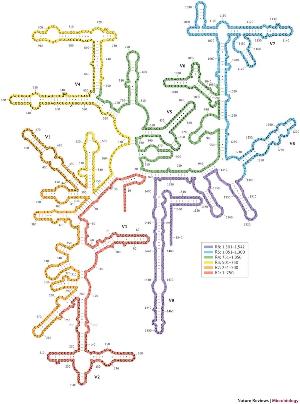 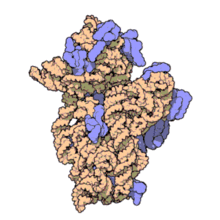 30S small subunit
blue: ribosomal proteins
gold: 16S rRNA
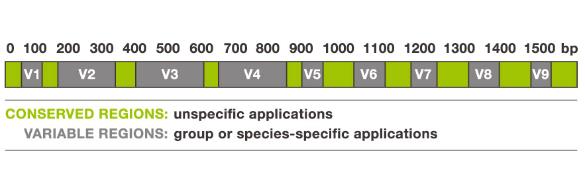 Shinichi Sunagawa / Guillem Salazar
18/09/19
4
Popular 16S rRNA gene databases
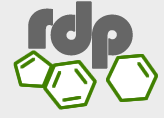 University of Michigan
https://rdp.cme.msu.edu/
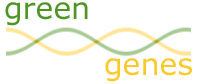 http://greengenes.lbl.gov
LBNL Berkeley,
now second genomes
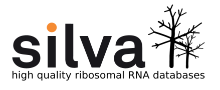 Technical University Munich,
now MPI Bremen
https://www.arb-silva.de/
Taxonomy: Kingdom, Phylum, Class, Order, Family, Genus, Species, (Strain)
But…NCBI, Bergey, SILVA, Greengenes, …
Shinichi Sunagawa / Guillem Salazar
18/09/19
5
Popular 16S rRNA gene analysis tools
Mothur
https://www.mothur.org/
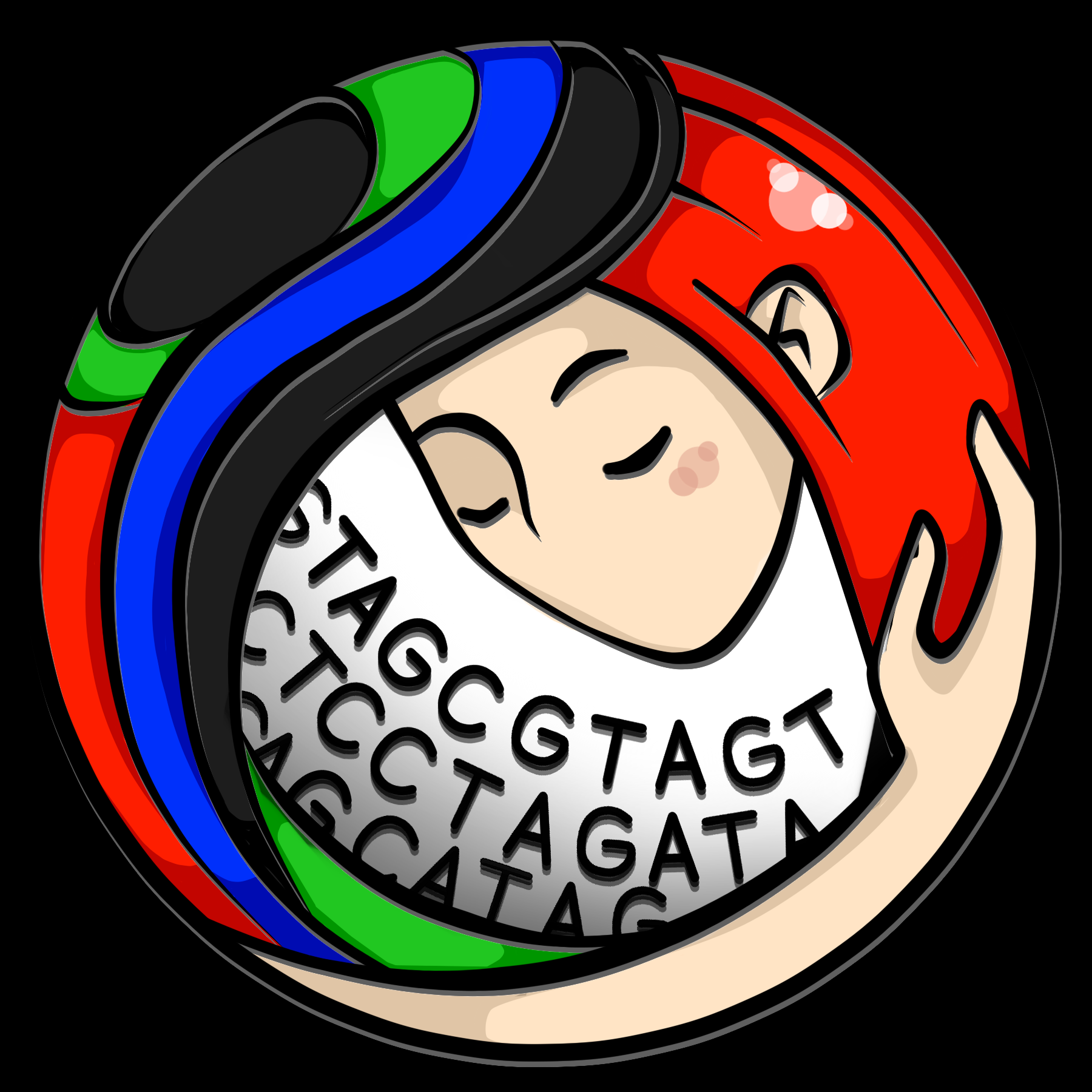 University of Michigan
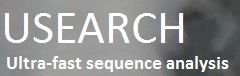 USERCH/UPARSE
http://www.drive5.com/usearch/
Robert Edgar
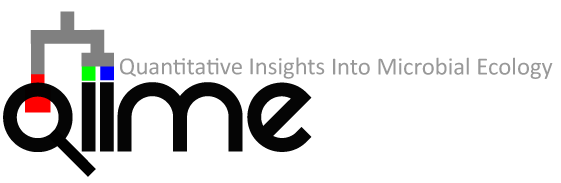 QIIME
http://qiime.org/
University of Colorado
Shinichi Sunagawa / Guillem Salazar
18/09/19
6
Community structure analysis
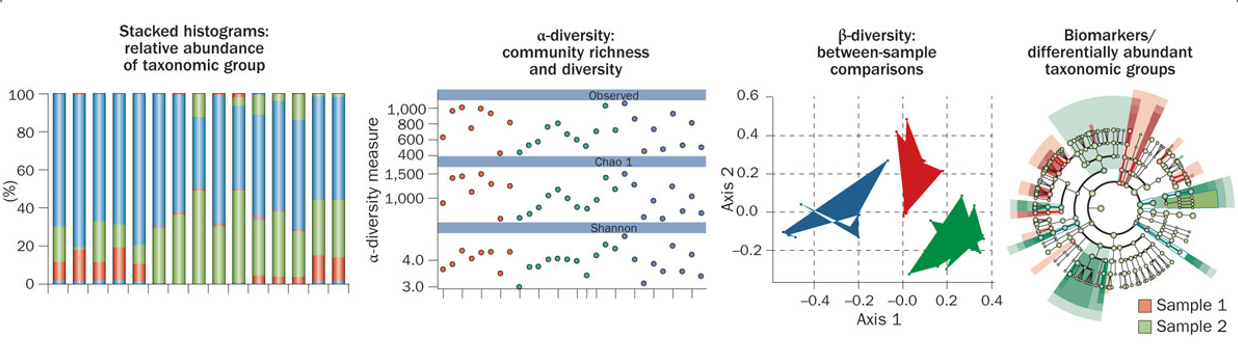 Alpha-diversity
ecologically defined as
a function of the number of
species (richness) and the 
evenness of species distribution
Relative abundances
note: suffers from
problem of compositionality
Beta-diversity
analysis of between-
community dissimilarity
Shinichi Sunagawa / Guillem Salazar
18/09/19
7
Caveat of multiple 16S rRNA gene copies
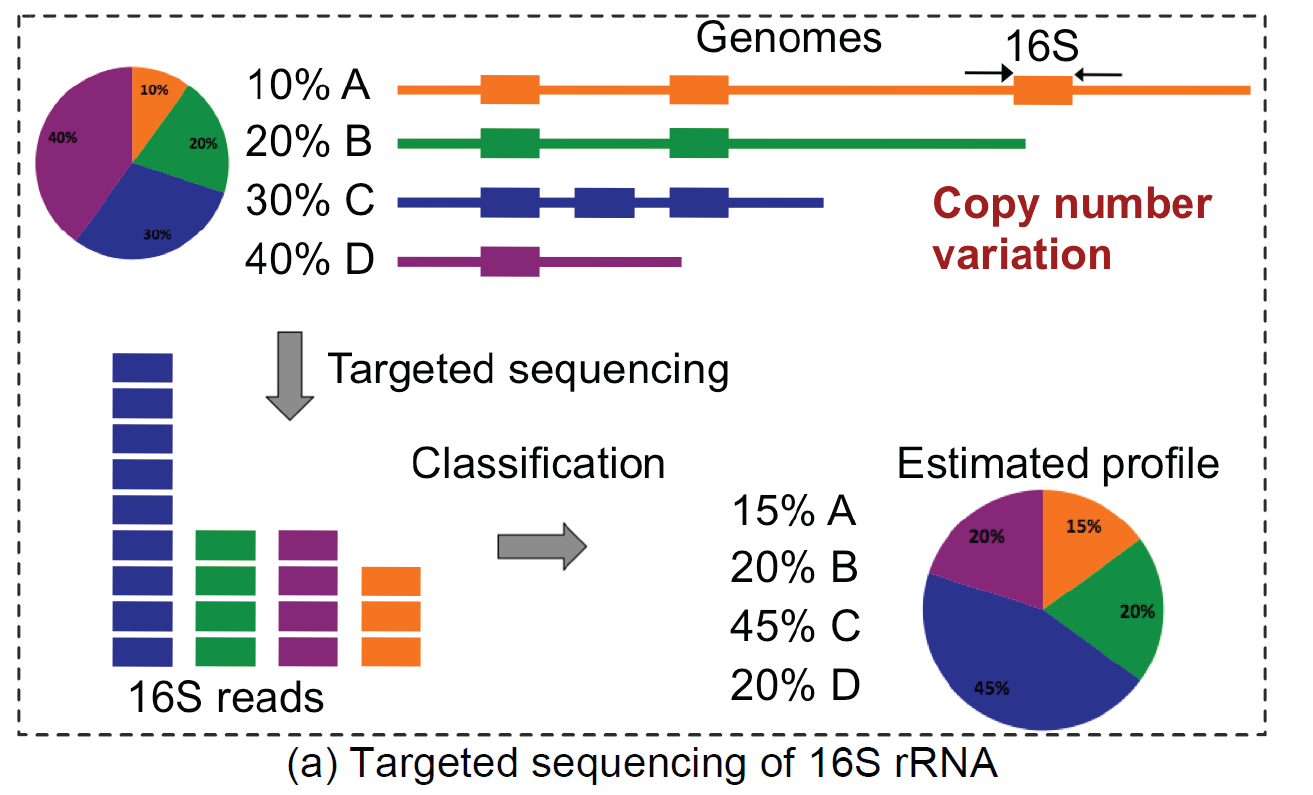 See also: https://rrndb.umms.med.umich.edu/
Shinichi Sunagawa / Guillem Salazar
18/09/19
8
The human microbiome
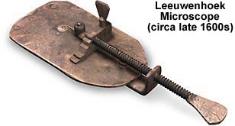 Antonie van Leewenhoek (microscope  microbiology) studied differences between oral and fecal ‘animalcules’ in 1680s

Term “microbiome” coined in 2001 by Joshua Lederberg
What is it to be human?
What is the microbiome?

Largest population resides in gastrointestinal tract: the gut microbiome
“How many gut microbial species exist?” (problems with definitions of bacterial species)
“How does the gut microbiome vary over time and between individuals?”
“How does the gut microbiome of different sites in the same person compare to the those in other people?”
Shinichi Sunagawa / Guillem Salazar
18/09/19
9
Development of the gut human microbiome
Role of birth mode, diet change, antibiotics treatment
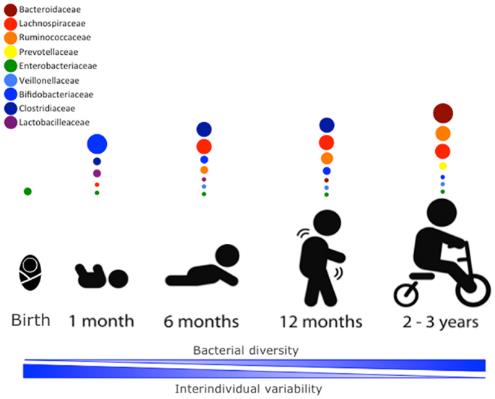 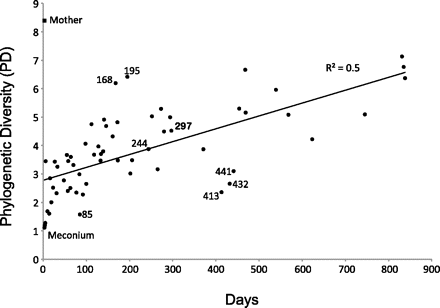  alpha-diversity increases
 beta-diversity decresaes
Shinichi Sunagawa / Guillem Salazar
18/09/19
10
Koenig et al., PNAS, 2010; Arrieta et al., Front. Immunol. 2014
Human gut microbiome in numbers and time
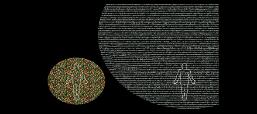 Human
10%
Microbes
90%
Outnumber human genetic variation
Vast majority in gut
100’s (metagenomics) to 1000’s (16S) of OTUs
3 - 10 mio genes (while only ~300k prevalent)
10 mio SNVs in 100 species in 200 individuals
now revised to about 1:1
(Sender et al, 2016)
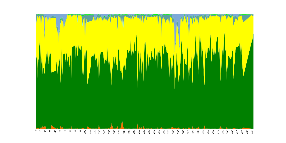 Temporal variability depends on taxonomic resolution
>1yr daily stool sample sequencing

Phylum-level



OTU-level
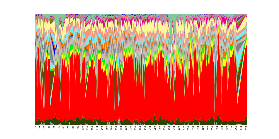 Shinichi Sunagawa / Guillem Salazar
18/09/19
11
Caporaso et al., Genome Biol, 2011
Compositional variability between individuals
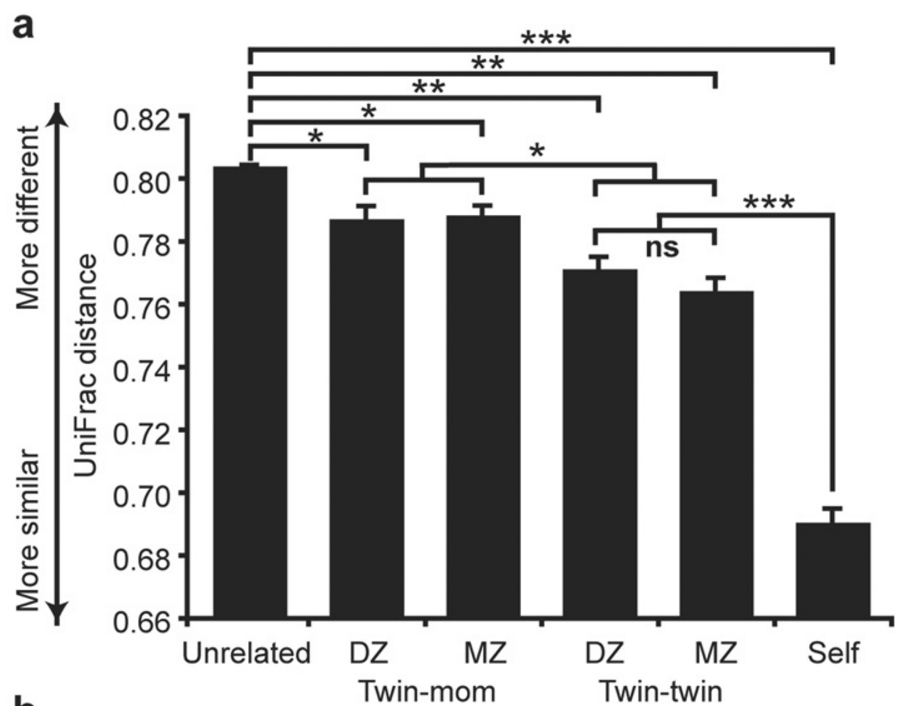 Shinichi Sunagawa / Guillem Salazar
18/09/19
12
[Speaker Notes: Koenig et al., PNAS, 2010
Turnbaugh et al., Nature, 2006, 2009
Arrieta et al., Front. Immunol. 2014
Ridaura et al., Science, 2013 (Perspective by Walker and Parkhill 2013)
Caporaso et al., Genome Biol, 2011]
Microbiota and disease – obesity
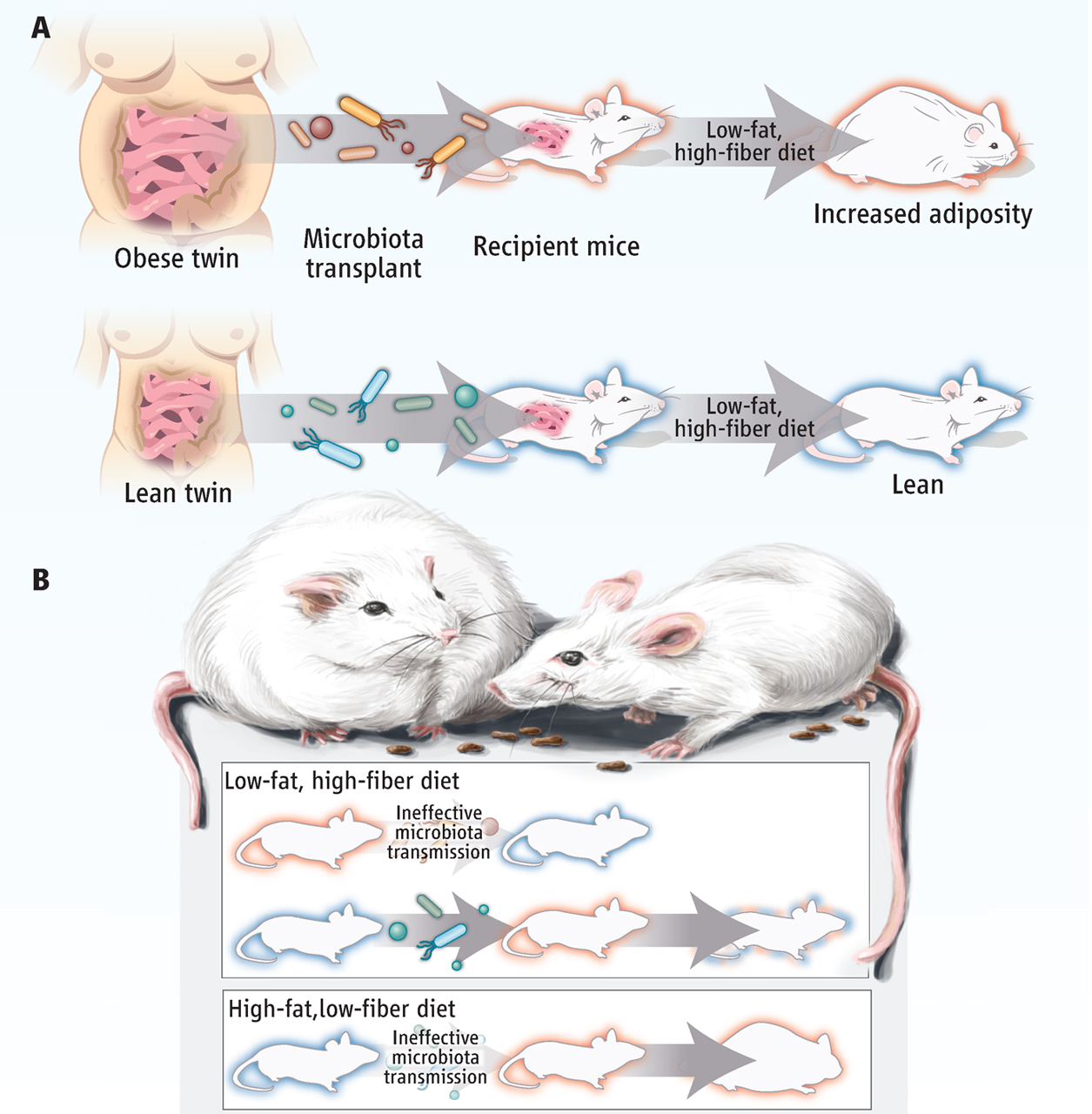 Ridaura et al., Science, 2013
Perspective by Walker and Parkhill 2013
Shinichi Sunagawa / Guillem Salazar
18/09/19
13
[Speaker Notes: Koenig et al., PNAS, 2010
Turnbaugh et al., Nature, 2006, 2009
Arrieta et al., Front. Immunol. 2014
Ridaura et al., Science, 2013 (Perspective by Walker and Parkhill 2013)
Caporaso et al., Genome Biol, 2011]
Human gut microbiome in health and disease
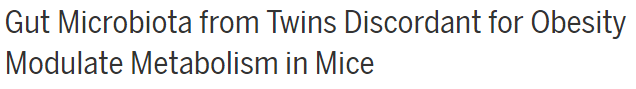 Ridaura et al, Science, 2013
Obesity
Disentangling the effects of type 2 diabetes
and metformin on the human gut microbiota 
		 Forslund, et al., Nature, 2016
Diabetes
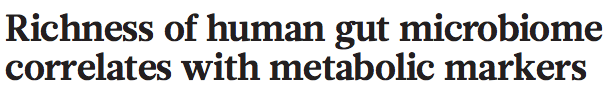 Metabolic syndrome
Le Chatelier, et al, Nature, 2013
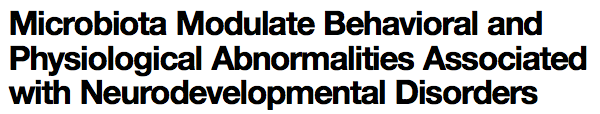 Autism
And other diseases
Crohn’s, Ulcerative 
Colitis, MS, Parkinson,
 Colorectal cancer
Hsiao et al, Cell, 2013
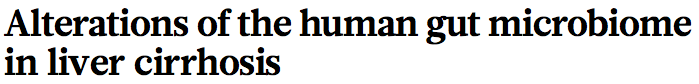 For obesity, causality (partly) established, for other diseases: correlation != causation
Liver cirrhosis
Qin et al, Nature, 2014
Shinichi Sunagawa / Guillem Salazar
18/09/19
14
Diet shifts change human gut microbiota composition
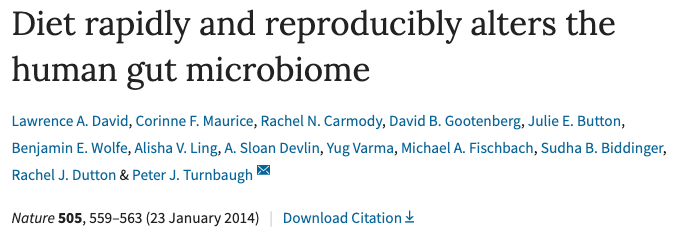 Shinichi Sunagawa / Guillem Salazar
18/09/19
15
Block course experiment:Experimental design
DIET
INTERVENTION
1
DIET
INTERVENTION
2
Stool sample
HIGH FAT
+
E. Coli NISSLE
LOW FAT
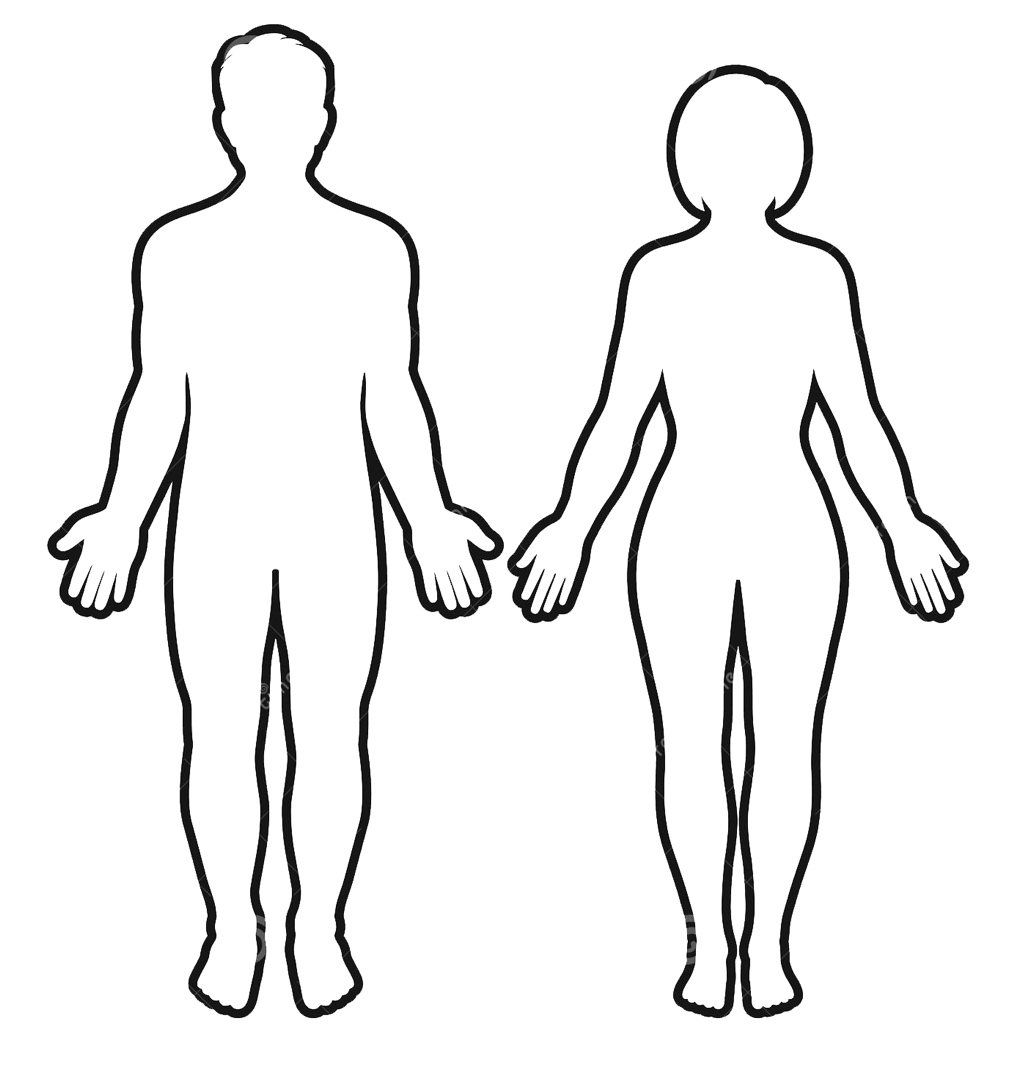 GROUP A
WASH-OUT
2
WASH-OUT
1
BASELINE
LOW FAT
HIGH FAT
+
E. Coli NISSLE
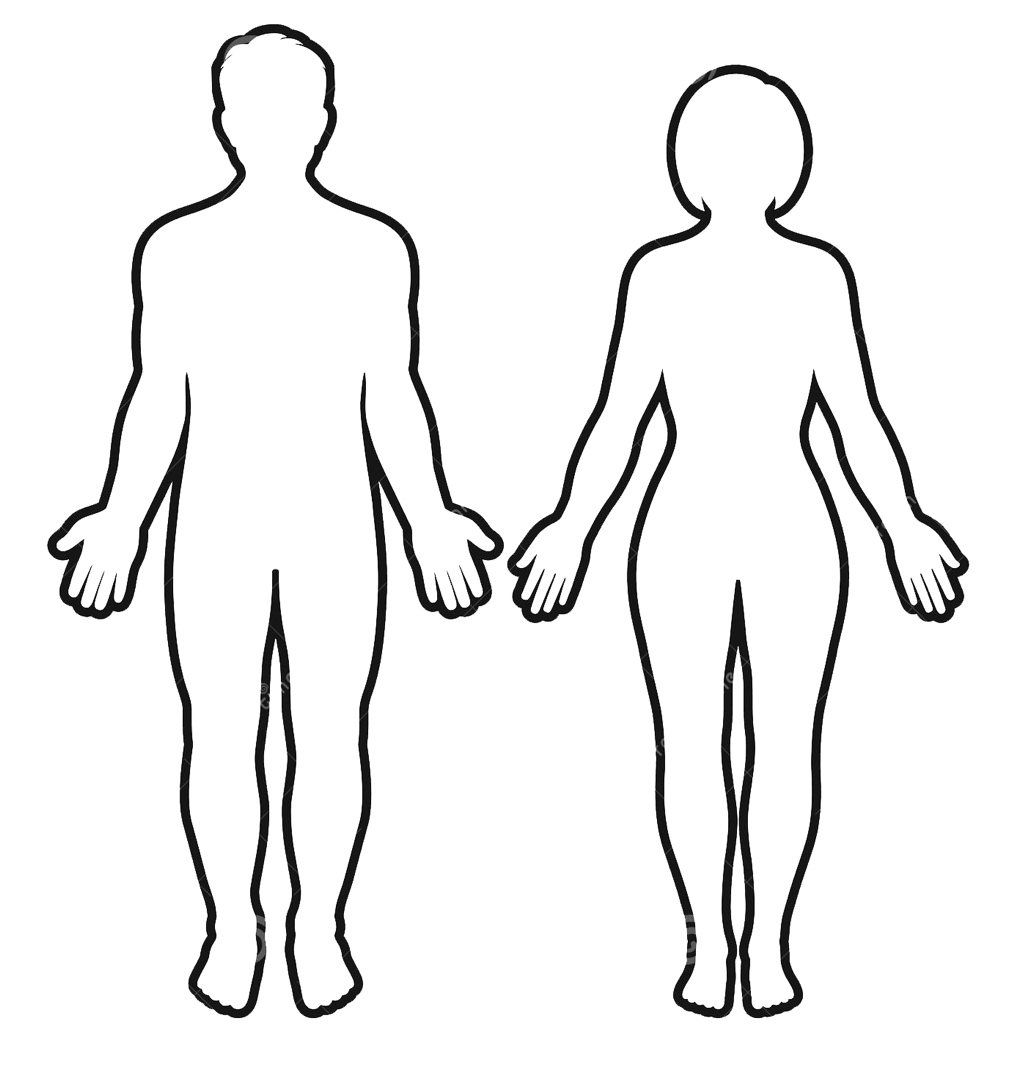 GROUP B
Shinichi Sunagawa / Guillem Salazar
18/09/19
16